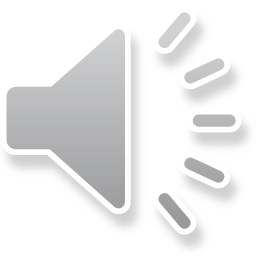 Year 3
English
Lesson 6 – contractions
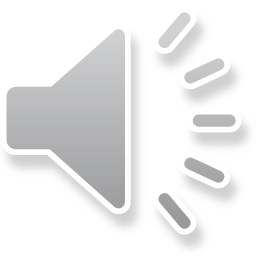 You will need
A pencil and paper.
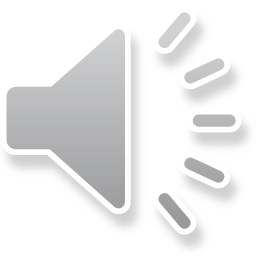 Learning intention
To understand contractions and how they are used.
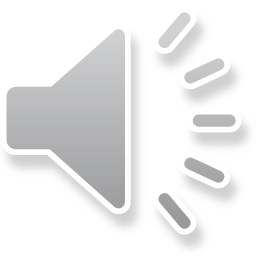 Let’s remember – modal verbs
We can choose modal verbs and verb groups to express low, medium or high modality. 

Low modality ​		I might clean my room.   
Medium modality		I should clean my room.    
High modality		I will clean my room.
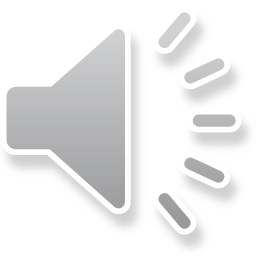 Let’s remember – modal adverbs
We can also add modal adverbs to help modal verbs express low, medium or high modality. 

Low modality		I possibly will clean my room.
Medium modality 		I probably will clean my room. 
High modality		I definitely will clean my room.
What is a contraction?
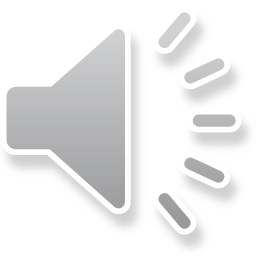 A contraction is a shorter way of writing or saying 2 words.
We can contract two words into one word.
did not = didn’t
The missing letter, shown in red, is replaced by an apostrophe.  ’

Sometimes 2 or more letters are removed. 
we will = we’ll
we would = we’d
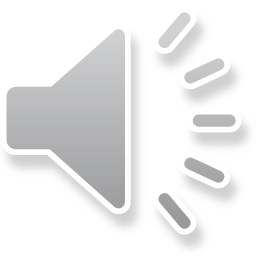 Modal verb contractions
Modal verbs can persuade someone to do something or not do something. 

They can be positive:			You must do this.
or negative:					You must not do this.
Negative modal verbs can be                                                                                shortened into contractions:		You mustn’t do this.
Complete the table
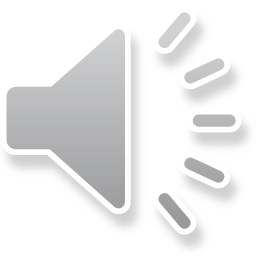 Answers
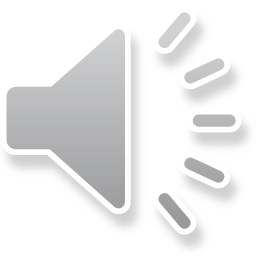 Answers
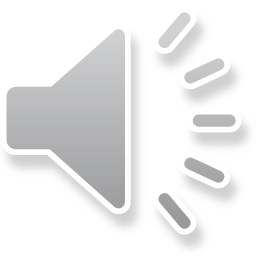 More modal verb contractions – would
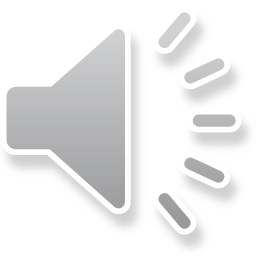 Let’s remember – relating verbs
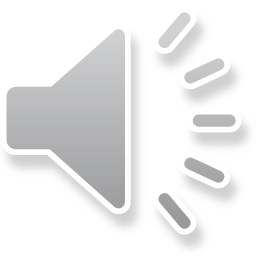 We have learnt that relating verbs can relate to 
another word to tell us what something or someone is:

The horse is running. The horse was running.

or what something or someone has.

The horse has a saddle. The horse had a saddle.
Remember, the verb changes to show the change in tense.
Relating verbs in contractions
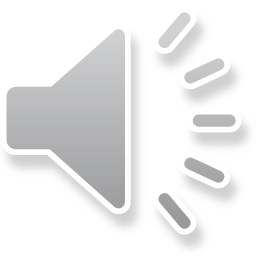 Relating verbs can also be part of contractions. 

Try writing the missing contractions. 

Look at the one above to guide you.
Answers
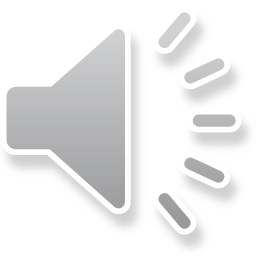 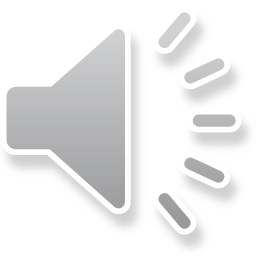 When do we use contractions?
We mainly use contractions when we speak – to save the time or effort it takes to say whole words.  
For example, we would usually say:

“I’m going for a walk.”

           instead of 

“I am going for a walk.”
Source: Pixabay
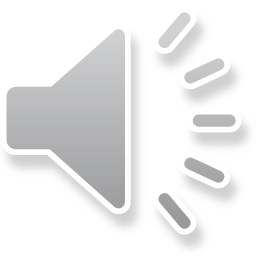 When do we use contractions?
If you needed to persuade someone who was trying to stop you from walking, you might say it more forcefully like this: 
“I am going for a walk.”
Saying the words separately lets you emphasise the important word. In this case, it is the relating verb am.
Source: Pixabay
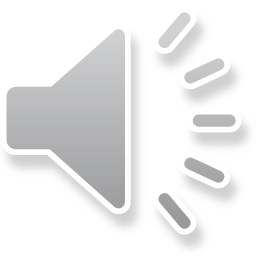 When do we use contractions?
When we are persuading someone to not do something, we often emphasise the adverb not. 
For example:
Do not give up.   (more persuasive)
Don’t give up.      (less persuasive)
Sometimes we choose not to use the contraction.
Source: Pixabay
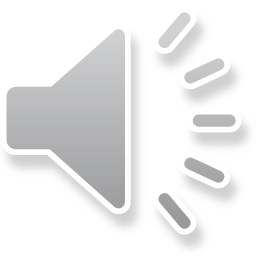 When do writers use contractions?
Written language is different to the way we speak so it doesn’t usually include contractions. 
However, when writers write exactly what characters say (dialogue), they will often write contractions to show how the character speaks. For example:
“We can’t see where they’ve been.”
           instead of 
“We can not see where they have been.”
Source: Pixabay
Time to write
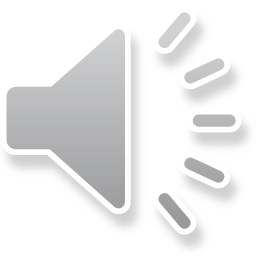 Imagine if your favourite playground was going to be knocked down. 
Write some sentences to persuade the local council not to demolish it. 
Include some high modality adverbs and some modal verbs or contractions from the table.
An example
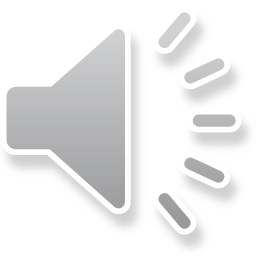 Dear council members, 
You absolutely must not demolish my beloved playground! 
I would be completely devastated if I did not have my playground to visit. If it was destroyed, I would not be able to swing up high on the swings. I certainly would not be able to slide down the slippery dip and I surely would not be able to play with my friends in the sandpit. 
Can’t you see how important the playground is to me? You should definitely not knock it down. I will not be happy if you do.
Now it's your turn
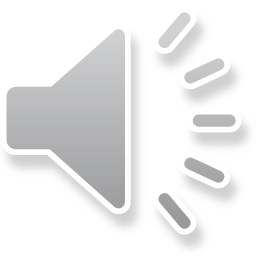 Imagine if your favourite playground was going to be knocked down. 
Write some sentences to persuade the local council not to demolish it. 
Include some high modality adverbs and some modal verbs or contractions from the table.
Reflection
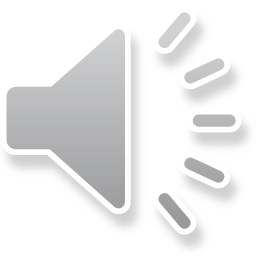 Today we have learnt that a contraction is a shorter way of writing or saying 2 or more words. 

We usually use them in spoken rather than written language, unless we are writing exactly what someone is saying.

Sometimes, if we want to be more persuasive, we choose to use the whole words instead of the contraction.
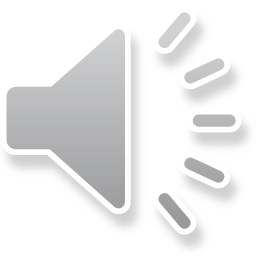 Daily reading routine
Choose something to read.
Find a quiet, comfortable space to read.
Read for 15 to 20 minutes.
Have a chat about what you read with someone else.
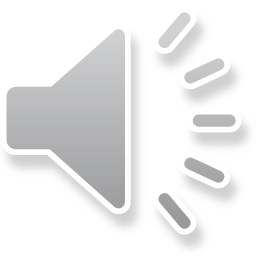